اللغة الآرامية
أ.د.سليمان بن عبدالرحمن الذييب
اللهجات الآرامية
.
يُعد القلم الآرامي، الذي استخدمته القبائل الآرامية لكتابة لغتها، من أقدم اللغات القديمة وأوسعها انتشارًا؛ فأول نقوشها، وهو نقش تل حلف، يعود إلى بداية الألف الأول قبل الميلاد، في حين أنها ما زالت مستخدمة إلى يومنا الحاضر في قرى معلولا وجبعدين (جب عدّين)، وبجعة في سوريا، أو طور عابدين في العراق. ولهذا فإن عمر هذه الكتابة يزيد على ثلاثة آلاف سنة؛ فإن الآرامية ولهجاتها المختلفة ظلت منتشرة وذات أثر ظاهر على المستويين الرسمي والشعبي حتى يومنا الحاضر، وهذا الأمر يجعلنا نقول بدون تردد إنها اللغة الأطول عمرًا بين اللغات القديمة.
ونظرًا لهذه الفترة الزمنية الطويلة، فقد مرت الكتابة الآرامية بمراحل عدة، لم يتفق الدارسون على تصنيفها، لكننا نرى، للظواهر اللغوية المختلفة، وللتطور الواضح في شكل الحرف الآرامي عبر العصور، ولماهية النصوص - تصنيفها إلى أربع مراحل، هي:
1 - الآرامية القديمة.	
2 - الآرامية الدولية.
3 - اللهجات الآرامية.	
4 - اللهجات الآرامية المعاصرة.
أولاً: الآرامية القديمة:
وهي النقوش التي تعود إلى القرنين الأولين من الألف الأول قبل الميلاد، وتحديدًا من أوائل القرن العاشر إلى أواخر القرن الثامن قبل الميلاد. وهذه النصوص تميزت بثلاثة أمور:

1 - أنها النصوص الوحيدة التي كُتبت من الآراميين أنفسهم.
2 - أن غالبية هذه النصوص تعود إلى حكام الممالك الآرامية القديمة.
3 - اختلافها عن بقية لهجاتها التي تطورت عنها باستخدامها لفواصل تفصل الكلمات في بعض نصوصها؛ وهذه الفواصل جاءت على ثلاثة أشكال:

الأول: خط عمودي صغير (ضربة أزميل)، كما في نصي برحدد الآرامي وحماة. 
الثاني: نقطتان عموديتان، كما في النقش الثالث لبرركب ملك شمأل.
الثالث: نقطة واحدة تأتي في أعلى السطر، كما في النقش الأول لبرركب. 
وبطبيعة الحال هناك نصوص خلت تمامًا من هذه العلامات الفاصلة، مثل: نقوش السفيرة. 

أما كتابة النقوش الآرامية وقراءتها، فهي تكتب وتقرأ من اليمين إلى اليسار. ومن نافلة القول إن نصوص هذه المرحلة وجدت مكانيًا في منطقة الهلال الخصيب، وتحديدًا في سوريًا.
ثانيًا: الآرامية الدولية:
وهي النقوش والكتابات التي يعود معظمها إلى ممالك وقوى سياسية وأفراد مجتمعات غير آرامية العرق. ونرى من خلال الظواهر ذاتها المذكورة أعلاه أنها تنقسم إلى قسمين:

1 - الآرامية الدولية المبكرة:
وهي نصوص القرنين السابع والسادس قبل الميلاد؛ حيث كانت البداية على يد الآشوريين الذين استخدموها في مراسلاتهم ومخاطباتهم مثل:

 الرسالة المطوّلة المكتوبة على اللوح الفخاري، التي تعود إلى منتصف القرن السابع قبل الميلاد.

 أو الخبر الذي ورد في العهد القديم حول طلب مستقبلي أحد ضباط سنحريب، وكان يحمل رسالة إلى ملك يهوذا "حزقيا"، التحدث إليهم بالآرامية (سفر الملوك الثاني، الإصحاح 14: 17؛ سفر أشعيا، الإصحاح 36: 2).
وانتشارها في تلك الفترة في بلاد الرافدين يعود إلى:
سهولتها وبساطتها.
نجاح القبائل الآرامية في التغلغل في مختلف طبقات المجتمع الرافدي، وتحديدًا بعد سقوط آخر ممالكهم "دمشق" في القرن السابع قبل الميلاد، حتى أنهم تمكنوا عن طريق مصاهرتهم للكلدانيين (البابلية المتأخرة) اعتلاء مناصب إدارية وعسكرية رفيعة الشأن وتقلدها. 
أما انتشارها الجغرافي فقد كان أكثر من الآرامية القديمة، إذ عثر على نقوشها في العديد من المواقع القديمة، لكنها لم تخرج عما يعرف -اصطلاحًا- بالشرق الأدنى القديم، فلم تتعدَّ إيران (فارس) من الشرق، ومصر من الغرب. 
وقد اعتبرنا هذه النصوص العائدة للقرنين السابع والسادس قبل الميلاد آرامية دولية مبكرة؟ فأن نصوصها قد احتوت على مظاهر لغوية من الآرامية المتأخرة مع احتفاظها بكمٍّ لا بأس به من الآرامية القديمة، بمعنى آخر كان هذا القسم المرحلة الانتقالية بين الآراميتين: القديمة والدولية الواسعة الانتشار.
2 - الآرامية المبكرة المتأخرة:
وهي الآرامية التي يحق لنا اعتبارها إنجليزية ذلك العصر في انتشارها بين شعوب وقبائل مختلفة؛ وكانت البداية في القرن الخامس قبل الميلاد عندما تبنت الإمبراطورية الأخمينية, في عهد الإمبراطور الأخميني داريوس الأول (522-486 ق. م), هذا القلم رسميًا.
 وتعاظم شأنها وازدادت أهميتها ومكانتها فأصبحت بحق لغة دولية تكتب بها الرسائل والوثائق ويتخاطب بها القادة العظماء. 
وقد أطلق البعض على نقوش هذه الفترة الواقعة بين القرنين الخامس والثالث قبل الميلاد اسم "الآرامية الإمبراطورية", لدور هذه الإمبراطورية الأخمينية في انتشارها. وتبني الإمبراطورية الأخمينية للآرامية أضاف انتشارًا جغرافيًا واسعًا، فتخطت حدود الشرق الأدنى القديم حتى وصلت إلى:
 باكستان (تكسيلا)، وأفغانستان (قنداهار)، وأرمينيا وتركيا.
ولم تكن الوثائق الرسمية والمخاطبات الشخصية وحدها التي كُتبت بالآرامية، بل تعدى ذلك أن ظهرت بعض أسفار العهد القديم مكتوبة بها، وأبرزها إصحاحات سفري عزرا (من 4: 8 حتى 6: 18)، ودانيال (من 2: 4 حتى 7: 28)، إضافة إلى كلمات متناثرة في سفري التكوين (الإصحاح 31: 47)، وأرميا (10: 11).
ولعل ما يميز كتابات هذا اللهجة احتواؤها على كثير من الكلمات المستعارة من اللغات الأكادية والمصرية والفارسية.
وأخيرًا نشير إلى أنه -نظرًا لهذا الانتشار الواسع- فقد تنوعت مواد كتابة نقوش هذه المرحلة ومخطوطاتها، فقد شملت إضافة بطبيعة الحال إلى الحجر، أوراق البردي، والأواني والكسر الفخارية، والرقم الطينية، والأختام الأسطوانية.
ثالثًا: اللهجات الآرامية:
وهي الكتابات التي تطورت واشتقت حروفها من القلم الآرامي، ونعتقد بضرورة تقسيمها تاريخيًا وزمنيًا ولغويًا إلى قسمين رئيسين هما:

1 - الكتابات التي تعود إلى منتصف القرن الثالث قبل الميلاد وحتى منتصف القرن السادس الميلادي.
 ونظرًا لتعدد لهجاته فقد قسمه المختصون حسب الموقع الجغرافي إلى قسمين رئيسين هما: 
اللهجات الآرامية الغربية، ومثلتها الكتابات النبطية، والتدمرية، واللهجتين الآرامية اليهودية الفلسطينية، والآرامية المسيحية الفلسطينية، وأخيرًا آرامية السامرة.
واللهجات الآرامية الشرقية وهي: السريانية، وآرامية الحضر، والآرامية اليهودية البابلية والمندعية

2 - الكتابات التي تعود بدايتها إلى عصر ظهور الإسلام حتى القرنين السادس والثامن عشر الميلاديين. 
وهي اللهجات الآرامية اليهودية الفلسطينية، والآرامية المسيحية الفلسطينية، وأخيرًا آرامية السامرة, والسريانية، والآرامية اليهودية البابلية والمندعية
وقد تأثرت هذه اللهجات باللغات المعاصرة لها بوضوح كالعربية والفارسية واليونانية وغيرها.
رابعًا: اللهجات الآرامية المعاصرة:
وهي اللهجات التي ما زالت مستخدمة، كما سبق ونوهنا  أعلاه في سوريا والعراق، وتستعمل حاليًا في كثير من الكنائس المسيحية المنتشرة في أنحاء العالم، والملاحظ على هذه اللهجات تأثرها الواضح بالعربية والفارسية واللغات الأوروبية الأخرى.
الأبجدية:
من أين أخذ الآراميون الذين خلدهم التاريخ بسبب سهولة كتاباتهم وسلاستها، حرفهم أو أبجديتهم؟ 
ونقول إنهم أخذوا أبجديتهم بعد إجراء تعديلات طفيفة عن الأبجدية الكنعانية الفينيقية، وقد تمثلت هذه التعديلات المحدودة في خمسة حروف هي: الباء، والدال، والهاء، والكاف، والقاف.
تجدر الإشارة إلى أن شكل حرف الدال الآرامي جاء بالشكل الفينيقي نفسه في نقوش تل حلف والفخيرية الآرامية. أما عدد حروفها فهو اثنين وعشرين حرفًا، لكنها جاءت بتسع وعشرين صوتًا، فبعض هذه الحروف لـه صوتان، وهذه الحروف هي:
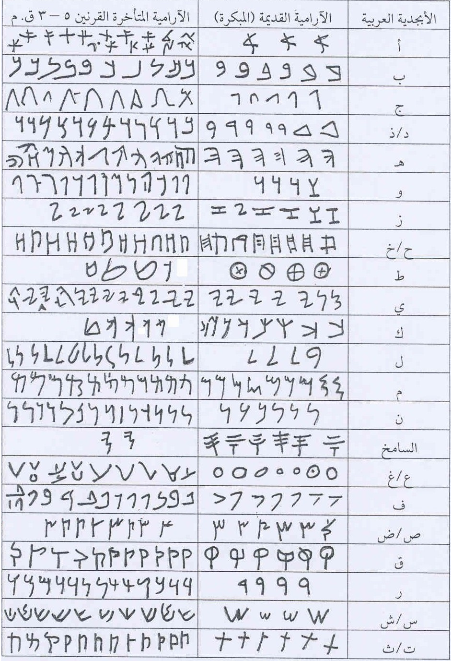 لوحة أشكال الأحرف
الاسم:
الاسم كلمة تدل على معنى مستقل، ليس الزمن جزءًا منه. وتنقسم الأسماء عامة إلى قسمين:
1 -أسماء متصرفة تتعدد حالاتها وتتنوع صياغتها حسب العدد والجنس.
2 -أسماء غير متصرفة تلازم حالة واحدة لا تتغير، ومنها الضمائر وأسماء الإشارة والاسم الموصول.
الاسم المتصرف:
وهو إما:
جامدٌ غير مشتق من الفعل. 
أو مشتقٌ من الفعل كاسم الفاعل واسم المفعول واسم المكان والمصدر.
 والنقوش الآرامية لا تقدم لنا سوى الحروف الصامتة، لذا صار الاسم المشتق يختلط مع الفعل المشتق منه، ويصعب تمييزهما أحيانًا؛ فكلمة ( ك ت ب) قد تكون كَتَبَ، أو كاتب، أو مكتوب ... إلخ؛ ولتحديد المراد ليس أمامنا سوى الاعتماد على السياق، وهذا بخلاف وجود العلامات الخاصة بالفعل نحو علامة المضارعة أو الضمائر المتصلة.
1 - الاسم المتصرف الجامد:
يُبنى الاسم، كما هو معلوم، على ثلاثة حروف، دون أن نعدم أسماء ثنائية الجذر أو رباعية؛ وهو على النحو التالي:
أ - الأسماء الثنائية الجذر:
وهذه جاءت بصيغتي التذكير والتأنيث، فمن صيغة التذكير جاءت الأسماء:
1-دالة على القرابة مثل: 
ا ب: "أب".
2- دالة على أعضاء الجسم مثل: 
ف م: "فم", ي د "يد"،
3- أسماء حيوانات مثل: 
ش هـ "شاة"  
س س "سوسة، عثة"، 
ع ل: "مُهر " 
4- الدالة على أعداد مثل: 
ح د: "احد" 
س س: "ست".
وأخيرًا تأتي أسماء متفرقة ثنائية الجذر مثل:
س م: " اسم "
ق ل: " صوت " 
م ي: "ماء" 	
ق ر: "مدينة" 
ن ر: "نار " 
ت ل: "تل" 
ح ص: "سهم" 

أما ما جاء على صيغة التأنيث فمنها:  
   
ب ن ت: " بنت" 		ا خ ت: "أخت"  
ح ي هـ: "حّية" 		م ل هـ: "كلمة"
ب - أسماء ثلاثية الجذور:
وهي تشكل القسم الأكبر من الأسماء الواردة في النقوش الآرامية القديمة وهي على سبيل المثال لا الحصر: 
 م ل ك: "ملك"   				 ا ث ر: "أثر"    
 ن ص ب: "نصب" 				ش ت و: "شتا"
ومن هذه الأسماء وردت أسماء تنتهي بعلامة التأنيث مثل: 
ش و ر هـ: "بقرة"   				 ن م ر هـ: "نمرة" 	
ب ك ت هـ: "دجاجة" 			ق ر ي هـ: "مدينة"
ج - أسماء رباعية الجذور:
وهي قليلة مقارنة بالأسماء ذات الجذور الأخرى ومنها:
ع ق ر ب: "عقرب" 
ا ر ن ب:	 "أرنب"
تجدر بنا الإشارة إلى ظهور أسماء ثنائية الأصل غدت رباعية بالتكرار المقطعي مثل:
ج ل ج ل: "عجلة، عربة" 
ر ب ر ب: "عظيم، كبير"
2 - الاسم المتصرف المشتق: 
وهو الاسم المشتق من الفعل، وغدا اسمًا متصرفًا، يأتي في المفرد والجمع، مذكرًا ومؤنثًا، وصيغته هي:
أ - اسم الفاعل:
وهو يشتق من الفعل الثلاثي دون إضافة أية زوائد إليه، وإنما بإجراء تغيير في حركاته الداخلية، ولذلك يتفق من حيث الشكل الكتابي مع الفعل المشتق منه، مثل: 
ع ب د:	عَبَدَ أو خادم
ق ر ق: هَرَبَ، فرّ أو هارب، فار
ك ت ب: كَتَبَ أو كاتب
وتُضاف إليه تاء التأنيث إذا كان الاسم مؤنثًا، مثل:  ع ب د ت: خادمة، ونون الجمع إذا كان جمعًا مذكرًا مطلقًا، مثل: ع ب د ن: عبيد.

  ويشتق اسم الفاعل من الفعل المزيد بالهاء أو التضعيف بإبدال حرف المضارعة ميمًا مع مراعاة وزن الفعل مثل:

م هـ ي ن ق ن: مرضعات 
ي ن ق: رَضَعَ    	 جذر الفعل   
هـ:  		 زائدة للتعدية	
و:    		 علامة الجمع
ب - اسم المفعول:
هو الاسم الذي يدل على ما وقع عليه الفعل. ويصاغ من الفعل الثلاثي فقط، وذلك بإضافة ميم في أوله؛ ومن شواهده
   م ق ن ي:  مقتنٍ، ثروة			الجذر: ق ن ي
   م و ع د:    موعد				الجذر: و ع د
   م ل ا ك:    مُرْسل، ملاك، رسول		الجذر: ل ا ك
ج - اسم المكان:
هو الاسم المشتق من الفعل ليدل على مكان حدوثه، يصاغ من الفعل الثلاثي بزيادة ميم في أوله أيضًا، مثل:
 م ح ن ت:  معسكر			الجذر: ح ن ت
 م ش ك ب: مضجع			الجذر: ش ك ب
د - المصدر:
1 - المصدر (المنكر) المطلق: 
ويكون غير مضاف، وغير مسبوق بحرف، يطابق غالبًا الأصل الثلاثي للفعل ويتقدم على فعله لزيادة توكيده، ويشبه في استعماله المفعول المطلق في اللغة العربية، ومن شواهده: 
ر ق هـ        ت ر ق هـ م:   		رقًّا تسترقّهم
هـ س ك ر    ت هـ س ك ر هـ م:       تسليمًا تسلّمهم
2 - المصدر المضاف: 
ويأتي مصاغًا من الفعل الثلاثي بثلاث حالات هي: 
1-  مسبوقًا بحرفي الجر اللام، والباء، بزيادة ميمٍ في أوله، مثل:
ل م ل ق ح:  لقبول	        ل م ل د: لطرد	      ل م س م ع: لسماع

2 - مسبوقًا باللام بدون زيادة الميم ، مثل:
 ل ش ج ب:   لحماية		ل ك ب ر: لكثرة
3 - بدون اللام و الميم، مثل: 		ل د:  محو

ويصاغ المصدر من الفعل المزيد بالهاء للتعدية بالمحافظة على حرف الزيادة وإضافة تاء تأنيث في نهايته مثل:
ل هـ ل د ت: لمحو, لطمس		ل هـ م ت ت: إماتة
الجنس:
تميز النقوش الآرامية القديمة، غالبًا، بين الجنسين؛ مذكر ومؤنث، كما في اللغات السامية عامة. ومن المعلوم أن المذكر ليس لـه علامة، أمّا المؤنث، إن لم يكن مجازيًا، فعلامته التاء، أو الهاء  في آخره، مثل:

 د م و ت ا: الدمية، التمثال      ك هـ ن هـ:  الكاهنة

أما إذا كان اسمًا مؤنثًا، فهو يأتي خاليًا من علامة التأنيث، مثل:

   ا ر ح ا: الطريق          ن ف س: نفس، روح
   ش م س: شمس       ا ش:  نار

ومن المعلوم أن الأسماء الدالة على أعضاء الجسم المزدوجة مؤنثة في اللغات السامية الأخرى، وهي في الآرامية القديمة أيضًا مؤنثة.
العدد:
يقسم الاسم من حيث العدد إلى:
-مفرد ومثنى وجمع. 
المفرد هو ما دلّ على واحد. 

المثنى ظاهرة لغوية كانت معروفة في عدد من النقوش السامية القديمة، لكنها لم تكن تستعمل استعمالاً واسعًا عدا اللغة العربية، وما وصلنا من شواهدها في الآرامية قليل، مثل: 
ع ي ن ي:  عيني		 س ق ي:  ساقي
ي دي:      يدي	 	ف خ ز ي:  فخذي
أمّا الجمع، فهو الذي يدل على ثلاثة فأكثر.
1 - الجمع المذكر:
جاء الاسم الجمع المذكر على ثلاث حالات هي: 

-حالة الإطلاق (المطلق)، وهو بزيادة نون  في آخره، مثل:
ر ب ر ب ن:   عظماء   	م ل ك ن: ملوك

-حالة الإضافة، وهي بزيادة ياءٍ  في آخره، مثل:
ب ع ل ي:  سادة		ع ب د ي: عبيد
ويلاحظ أن علامة جمع الاسم المضاف إلى ضمير الغائب الهاء والواو ، بدلاً من الياء في آخره، مثل:
ي و م هـ و:  أيامه			ا ن و  س هـ:  أناسه

-حالة الاسم المعرف، وتكون بزيادة ياءٍ، قبل أداة التعريف الألف، مثل:
ا ل هـ ي ا: الآلهة		ح ص ي ا:   السهام
2 - الجمع المؤنث:
وهو مثل الجمع المذكر جاء على ثلاث حالات هي:

أ- حالة الإطلاق (المطلق)، ويأتي بإضافة تاء التأنيث، مثل: 
ن ف س ت:  نفوس، أرواح		م ل ك ت: ملكات	
كما ورد مثالان لاسمين مؤنثين جاءا في حالة الجمع المطلق، ولكن باختلاف واضح عن بقية الأسماء المؤنثة، التي تأتي في حالة الجمع المطلق وهما: 
ن س:  أنثى، امرأة		ن س و ن:  نساء
ش ا هـ:  شاة		ش ا و ن:   شياه
ب- حالة التعريف، (المعرف)، ويكون بإضافة أداة التعريف الألف ،  مثل:  ط ب ت ا:  الاتفاقيات، المواثيق.
ج- حالة الإضافة (المضاف)، وهو مثل حالة الإطلاق لا يختلف عن المفرد المؤنث، ولكننا نميزه في حالة الجمع المضاف من خلال سياق الجملة،    مثل: 	ف ع ل ت: فعلات.
3-  جموع غير قياسية:
ظهرت أسماء جمعت على غير قياس نحوي، وهي:
ا ب: أب 	   ا ب هـ ي: آبائي, أدغمت ياء الإضافة في ياء المتكلم.
ب ت: بيت        ب ت ي:  بيوت.
حالات الاسم:
وللاسم في هذه النوعية من الكتابات ثلاث حالات هي:
أ - حالة الإطلاق (التنكير):
وهي حالة التجرد من الإضافة أو التعريف، وفيها يشكل الاسم وحدة معنوية.
ب - حالة الإضافة (المضاف):
وفيها يضاف الاسم إلى اسم آخر أو ضمير يشكل وحدة معنوية. يطرأ في هذه الحالة على الاسم بعض التغيرات، فعند إضافة الاسم الجمع المذكر تحذف النون, في نهايته، ويعوض عنها بحرف الياء .
ج - حالة التعريف:
وفيها ينتهي الاسم بأداة التعريف الآرامية الألف
الصفة والموصوف: 
الصِّفة هي الاسم الدَّال على بعض أحوال الذات، مثل طويل، قصير، عاقل ... إلخ؛ والاسم الموصوف ما دلَّ على ذات الشيء وحقيقته، وهو موضوع لتحمل عليه الصفة. والصفة تتبع الموصوف تذكيرًا وتأنيثًا وإفرادًا وجمعًا وتعريفًا وتنكيرًا، مثل:

ا ن هـ    ا س      ع ن هـ:   أنا رجل (إنسان) وضيع	مفرد مذكر
م ل ك ي    ر ب ر ب ن:      ملوك عظماء	             جمع مذكر 
م ل هـ    ل ح ي هـ:          كلمة سيئة	             مفرد مؤنث 
م ل هـ    ل ح ي ت:          كلمات سيئة	             جمع مؤنث
اسم العدد:
وهو لفظ تعدُّ به الأشياء، والذي ورد منها هو: 
ح د:         واحد   		ومؤنثه  ح د هـ :       واحدة
س ب ع:   سبع 		ومؤنثه  س ب ع ت:  سبعة
وهناك عددان أحدهما ورد بصيغة المؤنث وهو الرقم ستة هكذا؛ س س ت؛ والآخر بصيغة المذكر هكذا: ع ش ر: عشر. 
أمّا الأرقام الأخرى فهي:
ش ل ش ن: ثلاثون		م ا هـ:  مئة	ا ل ف:  ألف

ويمكن أن نضيف اسم الجزء العددي (الكسر)، ر ب ع: أي "ربع". ويلحظ على الأعداد ما يلي:
1 - العدد يسبق المعدود دائمًا.	     2 -  المعدود جمع دائمًا.
3 - العدد قد يضاف إلى معدوده، مثل:
م ا هـ    س ا و ن: مئة شاة
4 - وقد يوصف العدد بالمعدود، مثل:
س ب ع ت    ا خ ر ن:    سبعة آخرون
الفعل:
أولاً: صيغ الفعل: 
أ - باعتبار الزمان:
يقسم صيغ الفعل في النقوش الآرامية القديمة باعتبار الزمان إلى ماض ومضارع وأمر.

1 - الماضي:
يدل على حدث مضى وانتهى، كما في العربية. وعلامته أن يخلو من علامات المضارعة في أوله، وأن يقبل ضمائر الرفع المتصلة في آخره، مثل:
 ع ب د:  فَعلَ، صَنَعَ، عمل         ع ب د ت:  صنعتُ، فعلتُ، عملتُ
 ع ب د و: فعلوا، صنعوا، عملوا      ع ب د ن ي:  صنعني، فعلني
2 - المضارع:
يشير إلى حدث لم ينته، يحتمل الحال والاستقبال كما في العربية، ويصاغ بزيادة حرف من حروف المضارعة التالية: الألف، التاء، الياء  في أوله مثل:

ا ع ب د: أفعل، أصنع، أعمل
ت ع ب د:  تفعل، تصنع، تعمل 
ي ع ب د: يفعل، يصنع، يعمل 

ومن علاماته أيضًا أن تظهر في آخره النون  في صيغ الجماعة 
(المخاطبين والغائبين والغائبات)، وذلك في حالة الرفع، مثل:
ت ع ب د ن: تفعلون، تصنعون، تعملون 
ي ع ب د ن: يفعلون، يصنعون، يعملون
ي ع ب د ن: يفعلن، يصنعن، يعملن
أما إذا جاء الفعل في حالة الجزم فتختفي فيه النون، وتظهر واو الجماعة, وذلك في صيغتي الجماعة المخاطبين والغائبين، مثل:
 ت ع ب د و: تفعلوا، تصنعوا، تعملوا
 ي ع ب د و: يفعلوا، يصنعوا، يعملوا 

ومن علاماته أن يقبل المتعدي منه ضمائر النصب المتصلة الواقعة في موقع المفعولية، مثل:
ا خ ص ل ك: 	أخلّصكَ            
ت ع ش ق ن ي:	تؤذيني
3 - الأمر:
يدل على طلب الفعل من المخاطب، ويصرف مع جميع ضمائر الخطاب (المخاطب، المخاطبة، المخاطبون، المخاطبات)، ويستنتج منها أن أمر المخاطب لا يختلف في الشكل الكتابي عن الفعل الماضي المجرد، والتمييز بينهما يعتمد على السياق، مثل:

ع ب د: 	أصنع، أعمل، أفعل     
ع ب د و:    اعملوا، اصنعوا، افعلوا.

ب - باعتبار التعدي واللزوم:
وينقسم الفعل باعتبار معناه إلى لازم ومتعد؛ فاللازم هو الفعل الذي يكتفي بفاعله ظاهرًا أو مستترًا ولا يحتاج إلى مفعول به. والمتعدي هو ما يتعدّى أثره فاعله، ويتجاوزه إلى المفعول به، فيحتاج إلى فاعل يفعله، ومفعول به يقع عليه، مثل: 
ع ب د و    خ م ر:     صنعوا خمرًا.
ثانيًا: أوزان الفعل:
يمكن من خلال المقارنة بين الأفعال التي ظهرت في النقوش الآرامية القديمة، واللغات السامية الأخرى تمييز أربعة أوزان رئيسة، وهي: 
1 - المجرد: 
وهو الفعل الذي تكون حروفه الثلاثة في الماضي أصلية، وفي الآرامية القديمة جاء فقط المجرد الثلاثي، ويقابل في العربية فَعَلَ.
2 - المزيد:
وهو الفعل الذي زيد على حروفه الأصلية بحرف أو أكثر وهو على النحو التالي:
أ -  المزيد بالتضعيف (أو المضعف): 
يقابل فَعَّلَ في العربية، وهو يفيد معاني التكثير والتكرار والتأكيد وغيرها. 
ب - المزيد بالهاء:
يقابل في العربية أَفْعَلَ، ويكون بزيادة هاء  في أول الفعلين الماضي والمضارع؛ وكذلك المصدر،

 مثل: هـ ع ب د: صناعة.

ج - المزيد بالتاء:
يقابل في العربية افتعَل، وتَفَعَّل، ويتم بإقحام تاءٍ ، قبل فاء الفعل أو بعده، والملاحظ أن المزيد بالتاء اقتصر فقط على أفعال مضارعة تفيد المطاوعة، مثل:

ي ت ع ب د: 	 يُعمل، يُصنع، يُفعل  
ي ع ت ب د: 	 يتعمل.

وتجدر الإشارة إلى ظهور فعل، اختلف الباحثون في تحديد أصله الثلاثي فأصبح مزيدًا بالهاء والتاء، أو بالهاء والتاء والنون، 

وهو: هـ ت ن ا ب و: اشتهوا.
وجذره إن كان مزيدًا بالهاء والتاء هو: ا ب و
 أمّا إن كان مزيدًا بالهاء والتاء والنون فإن جذره هو: ا ب ي.
ثالثًا: تصريف الفعل:
ونعني به التحولات التي تطرأ على الفعل بحسب فاعله (مفرد، مثنى، جمع)، (متكلم، مخاطب، غائب)، (مذكر، مؤنث)، وبحسب الزمن الذي وقع فيه الحدث (ماض، مضارع، أمر).
ونرى قبل أن نأتي بالجدول الموضح لهذه التحولات الإشارة إلى أن الفعل يقسم من حيث قوة حروفه أو ضعفها إلى معتل، وهو ما كان أحد حروفه أو أكثر حرفًا لينًا أو ضعيفًا، وهي الحروف التالية: الياء، الواو، والنون 
، وصحيح، وهو الخالي من الأحرف اللينة (العلة). 
والآن نأتي للجدول الموضح لتحولات التصريفية، وللتسهيل والتوضيح سنتخذ الفعل ع ب د: صَنَع، عَمل، فَعل، أساسًا لقواعد التصريف، وذلك نظرًا لعدم وجود فعل واحد معين في الآرامية القديمة.
الضمائر:
الضمير في النقوش الآرامية القديمة يماثل الضمير في العربية، فهو ما يكنى به عن متكلم أو مخاطب أو غائب ويقوم مقامه. وهو على أنواع: ظاهر، أو مستتر، أو منفصل، أو متصل ... إلخ. فالضمير قد يكون مستترًا في الفعل، أي أنه يدل على الفاعل دون علامة ظاهرة خاصة، مثل:
ع ب د     م ع ي:   عمل معي

- ضمائر الرفع المنفصلة:
لم يرد، حسب علمنا، سوى ستة ضمائر منفصلة هي:
ا ن هـ/ ا ن ك:  أنا                            ا ت: أنتَ
هـ ا:	هو              	              هـ ا:   هي
ا ت م:	أنتم          	              هـ م:  هم

- ضمائر النصب المنفصلة:
وهو ضمير واحد جاء في النقوش الآرامية القديمة، وهو: ا ي ت: إيا، ورد على حالتين:
 الأولى: الحالة المجردة هكذا ا ي ت.

والثانية: المضافة إمّا إلى ياء المتكلم هكذا: ا ي ت ي، أو هاء الغائب هكذا: ا ي ت هـ

وهو يقابل في العربية المقطع إيّا، الذي يشكل مع كل ضمير من ضمائر النصب والجر المتصلة ضمير نصب منفصل (إيّاه، إيّاي، إياك).
- الضمائر المتصلة:
ضمائر النصب أو الجر المتصلة التي تحققت وجودها في الآرامية القديمة هي: 
  ي:    للمفرد المتكلم   ي     	  ك:    للمفرد المخاطب   كَ
 هـ:     للمفرد الغائب    هـَ 		  هـ:    للمفرد الغائبة      ها
 ن:     للمتكلمين         نا             	  ك م:  للمخاطبين         كم
 هـ م:  للغائبين           هم 		  هـ ن: للغائبات             هن

والملاحظ أن الضمير الخاص بالمفرد المتكلم، عندما يضاف إلى فعل تقحم نون بينه وبين الفعل تقابل نون الوقاية في العربية، مثل: جلسني.
ومن الملاحظ أن ثمة ضمائر نصب أو جر متصلة تتصل بالاسم الموصول زي، وحرف الجر اللام  لتشكل معًا ما يشبه ضمير نصب منفصل ذي معنىً, مثل:

 ز ي   ل ي:    الذي يكون لي، إيّاي.